Видавництво «Генеза» пропонує новий навчально-методичний комплект з розвитку мовлення дошкільників 3-6 років «Я учуся розмовляти»
Ю. В. Рібцун
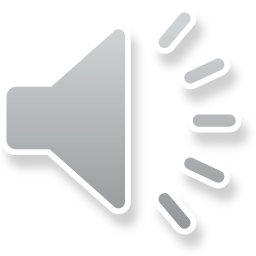 Автор Юлія Валентинівна Рібцун
Кандидат педагогічних наук, старший науковий співробітник відділу логопедії Інституту спеціальної педагогіки та психології імені Миколи Ярмаченка НАПН України, корекційний педагог, учитель-логопед, практикуючий психолог і психотерапевт, автор понад 250 науково-практичних публікацій з проблем спеціальної освіти, діагностики та корекції мовленнєвих порушень у дітей різних вікових груп.
Авторський сайт www.logoped.in.ua
НМК «Я учуся розмовляти»:Логопедичний альбом з розвитку мовлення дошкільників 3-6 років таНавчально-методичний посібник
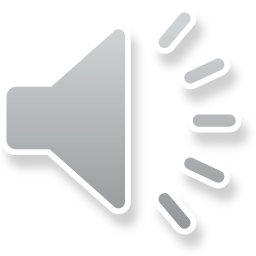 Навчально-методичний комплект буде корисний:
вихователям закладів дошкільної освіти, 
     зокрема з інклюзією
учителям-логопедам
корекційним педагогам
тифлопедагогам
практичним психологам
учителям початкових класів
працівникам реабілітаційних, 
     інклюзивно-ресурсних центрів
студентам
батькам
гувернерам
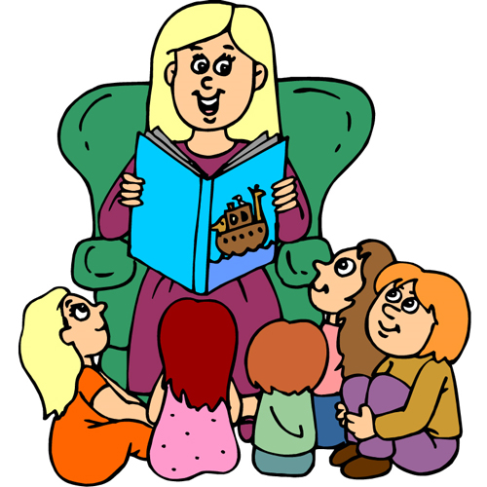 Щоб правильно розмовляти, дитина має навчитися дивитися і бачити, слухати і чути, розуміти і міркувати
Подана комплексна методика спрямована на вдосконалення всіх складових мовлення в поєднанні з розвитком зорового сприймання, уваги, пам’яті, основних мисленнєвих функцій і операцій, зокрема прогнозування і контролю.
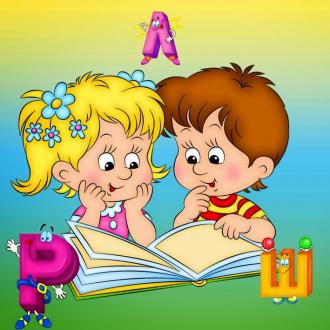 НМК має 9 розділів, які залежно від зорового навантаження розташовано за ступенем складності:
Схема роботи з ілюстративним матеріалом:
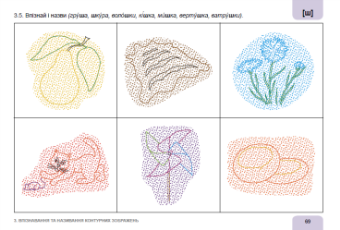 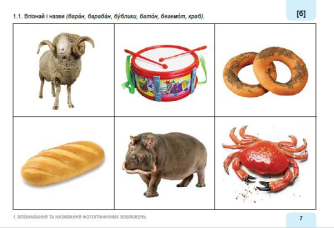 Сторінка: у методичному посібнику зазначено відповідну сторінку логопедичного альбому.
Звук, яким насичено ілюстративний матеріал.
Зображення: подано перелік предметів, у назві яких стоїть наголос, виділено звук, що відпрацьовується.
Окремі зразки мовленнєвого матеріалу: скоромовки, чистомовки, загадки, лічилки, вірші, оповідання.
Універсальні мовленнєво-пізнавальні завдання.
Спеціальні мовленнєво-пізнавальні завдання.
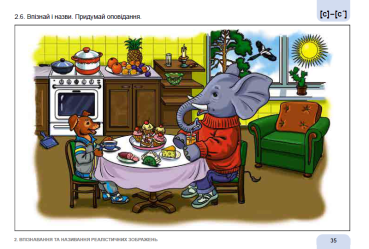 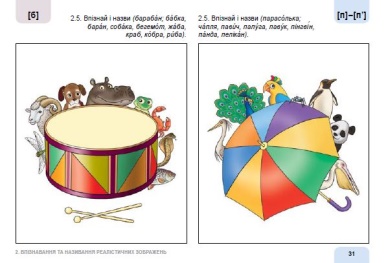 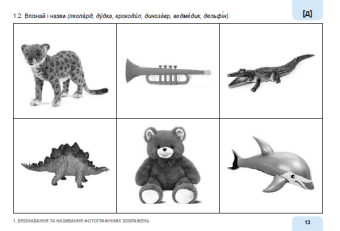 1. Фотографічні зображення:
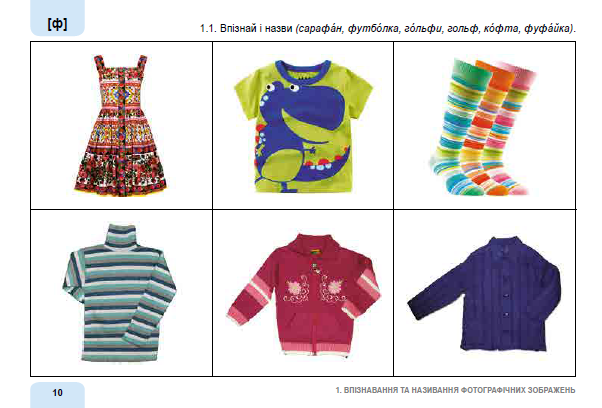 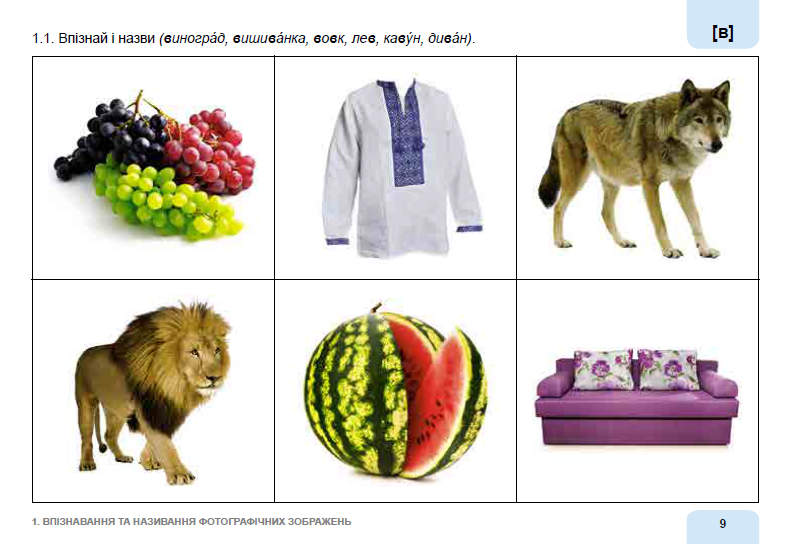 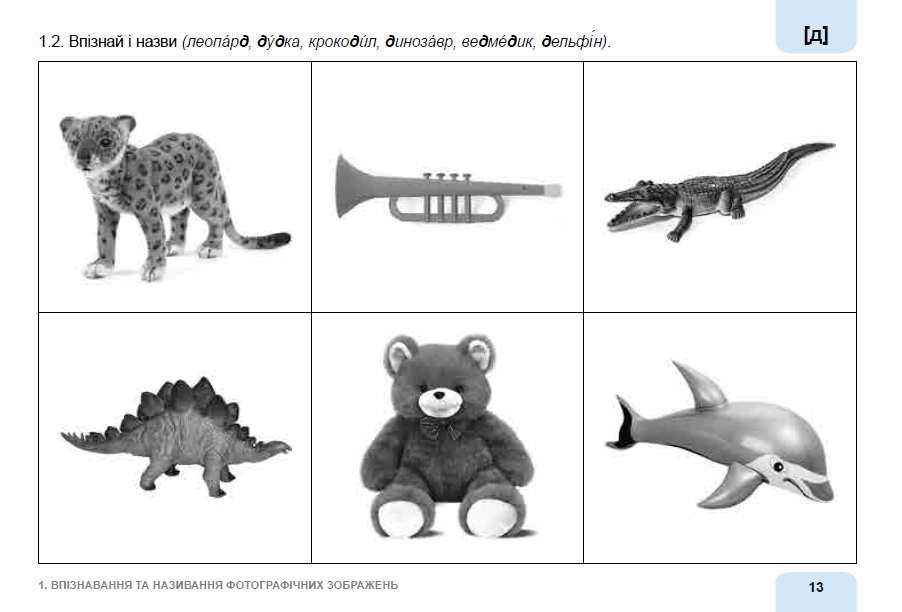 2. Реалістичні зображення:
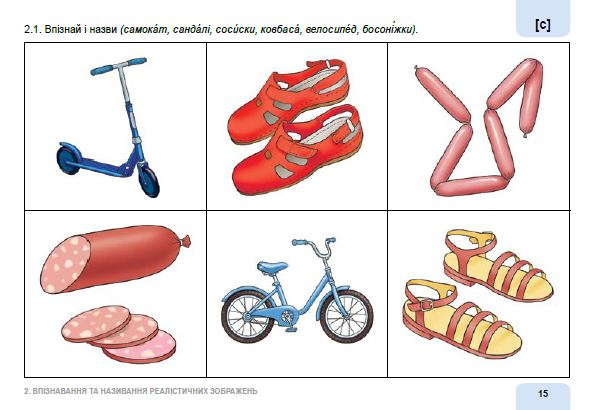 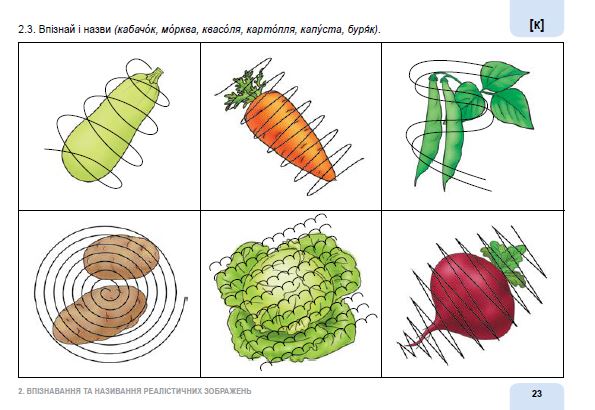 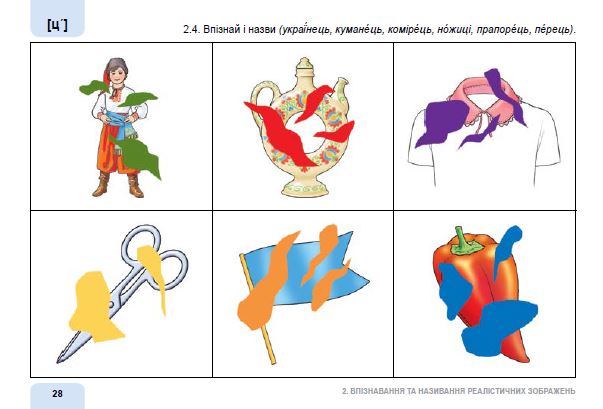 3. Контурні зображення:
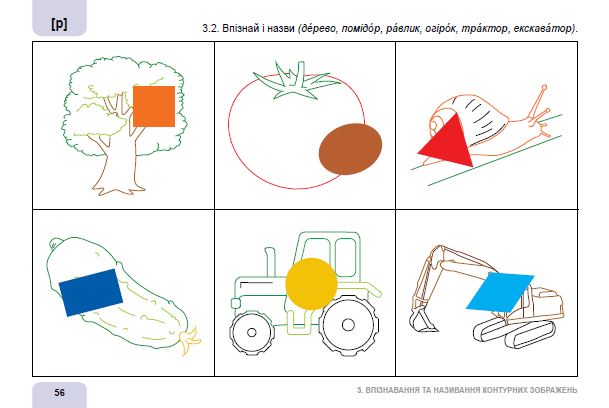 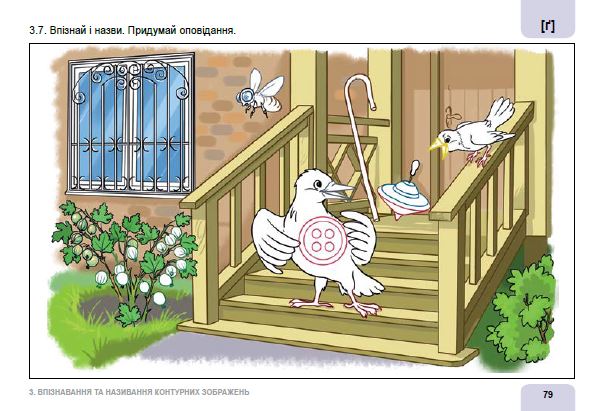 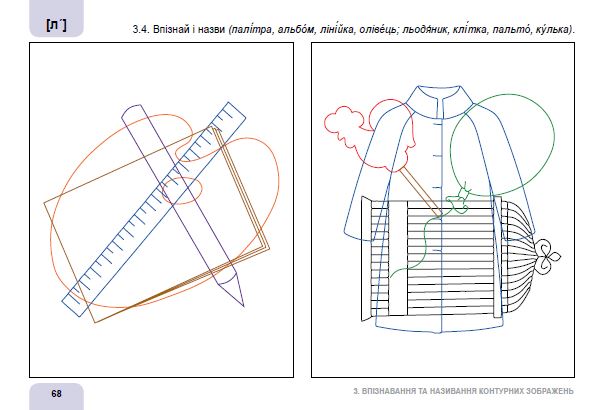 4. Силуетні зображення:
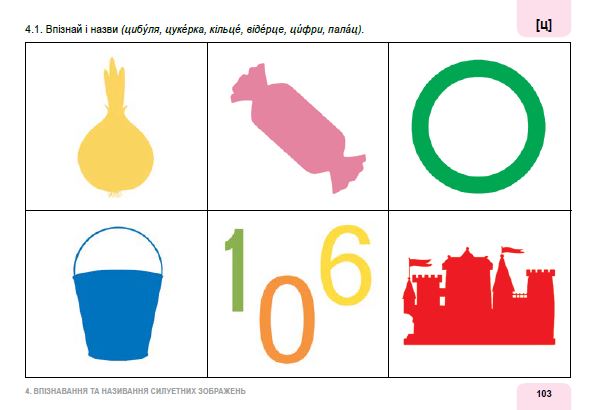 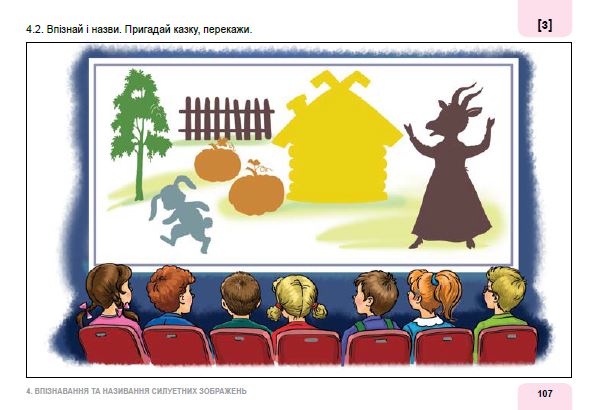 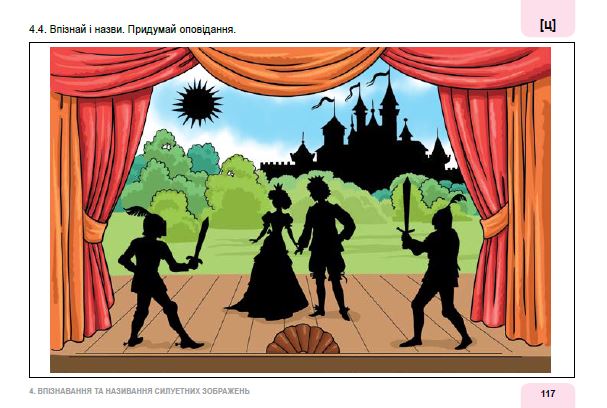 5. Пунктирні зображення:
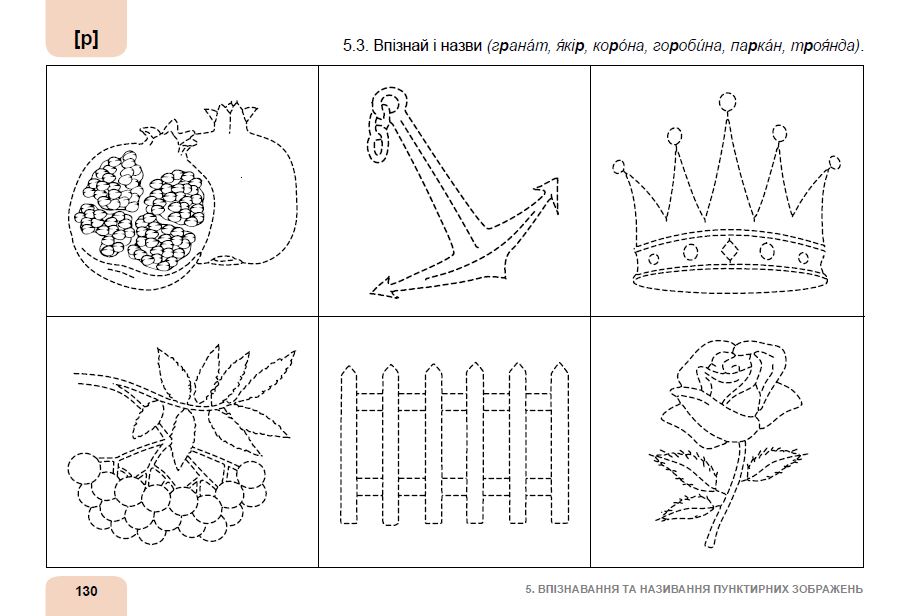 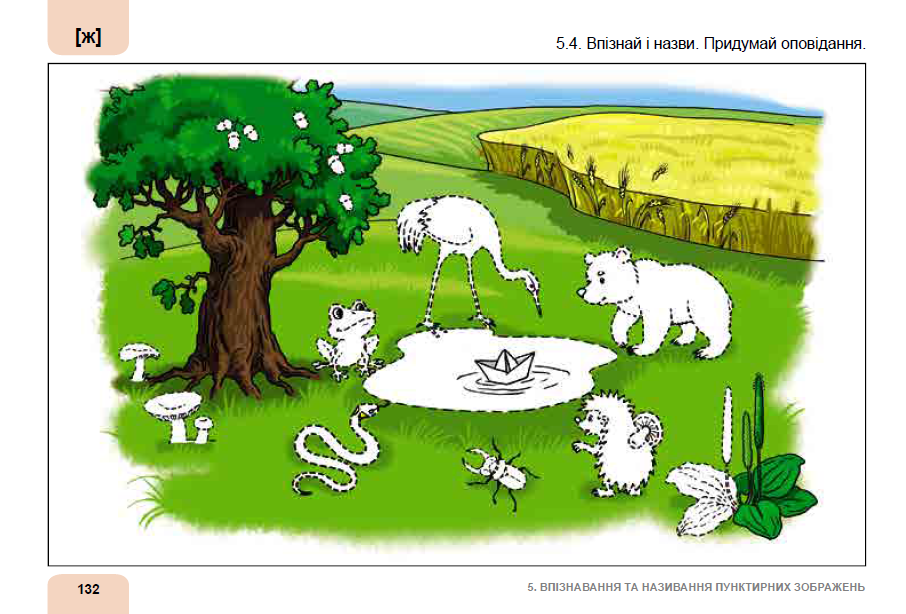 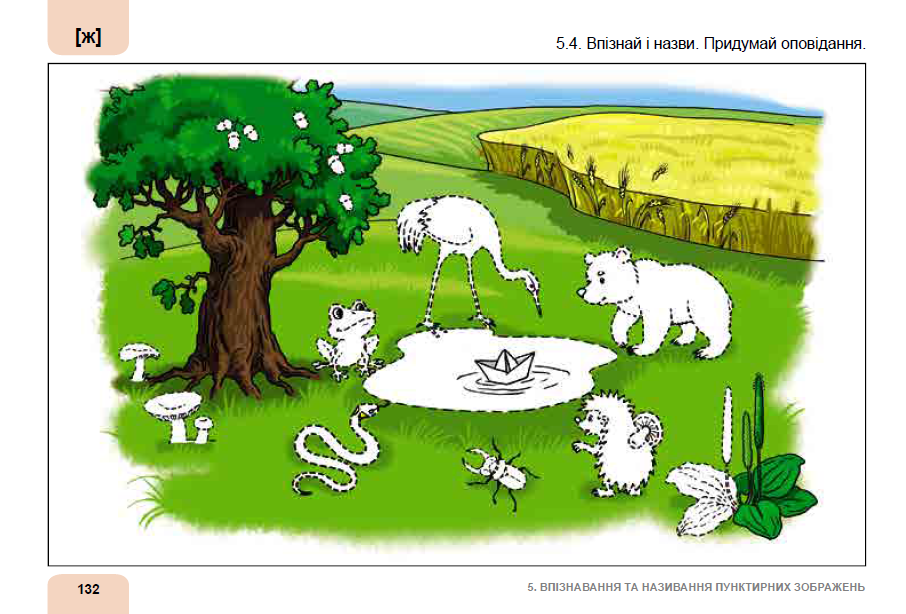 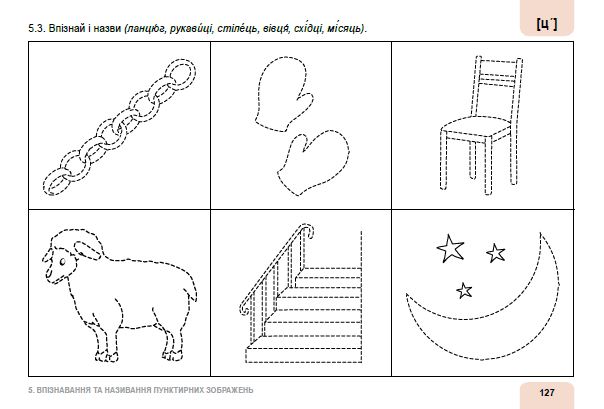 6. Кольорові лабіринти, плутанки:
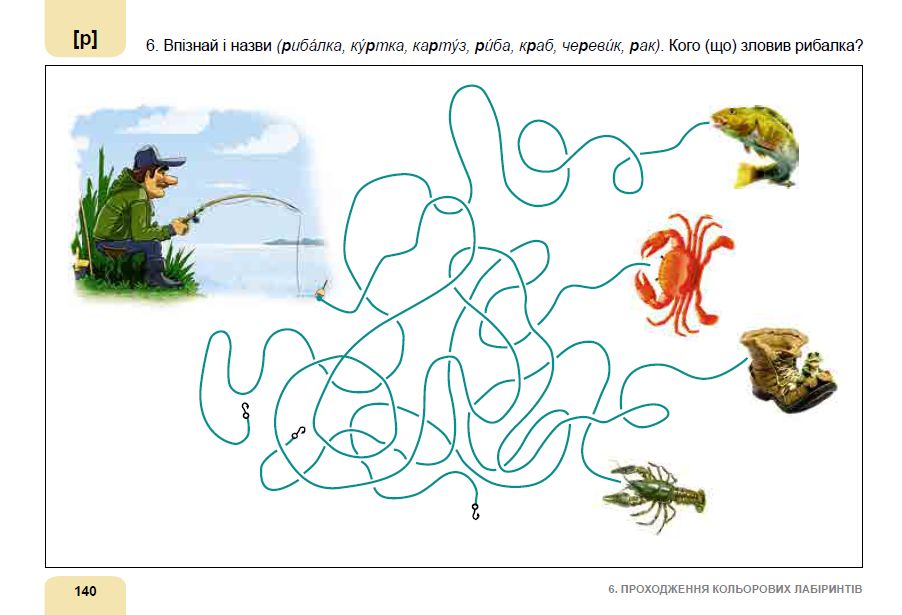 7. Знаходження графічних елементів на сюжетних кольорових малюнках:
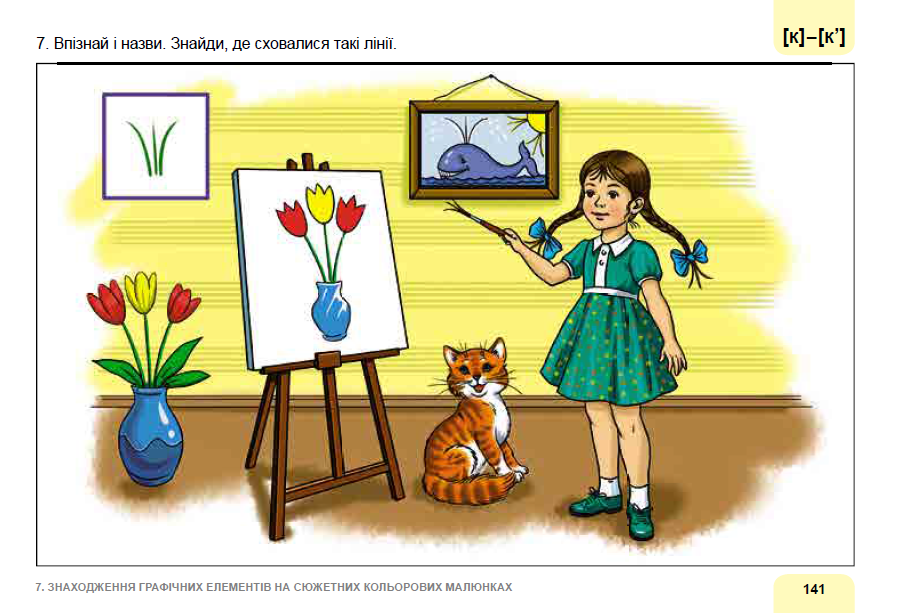 8. Знаходження відмінностей на сюжетних кольорових малюнках:
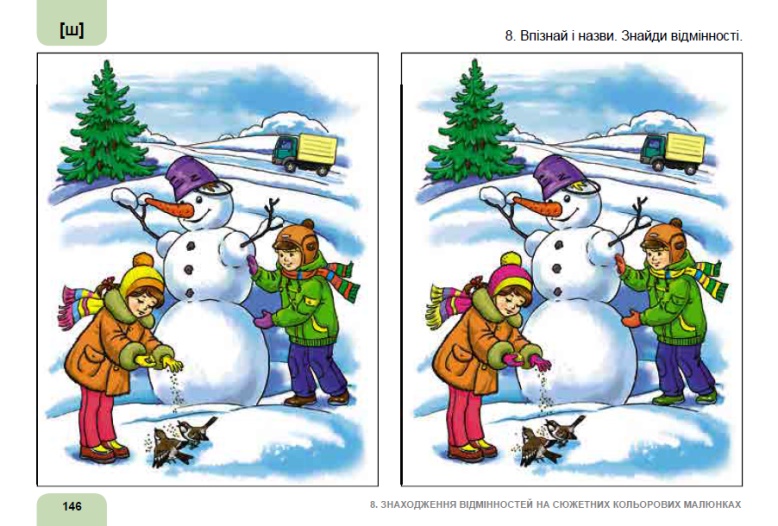 9. Знаходження нісенітниць на сюжетних кольорових малюнках:
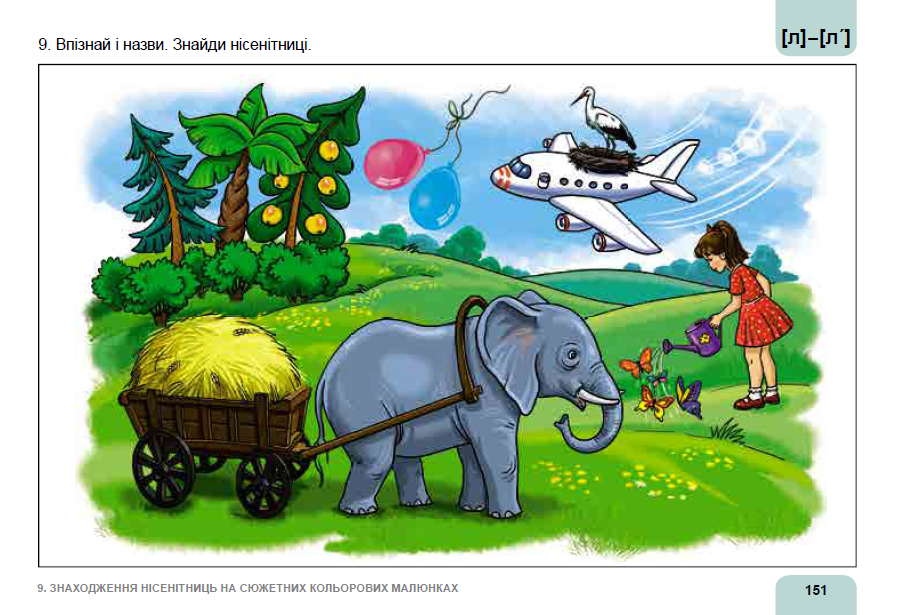 Додаток. На допомогу педагогам і батькам у формуванні правильної звуковимови в дітей
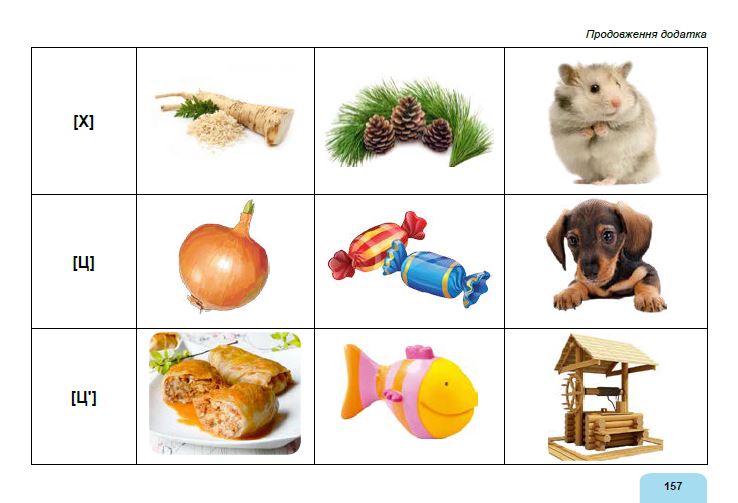 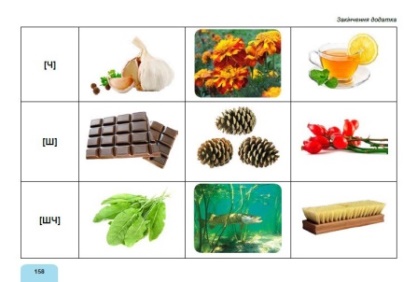 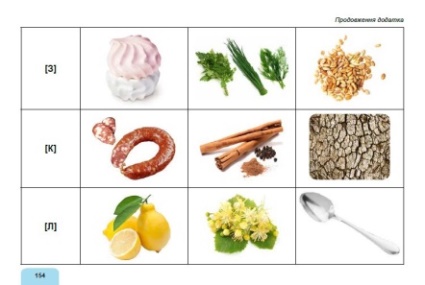 Замовляйте навчальну літературу видавництва «Генеза» - лідера українського книговидання
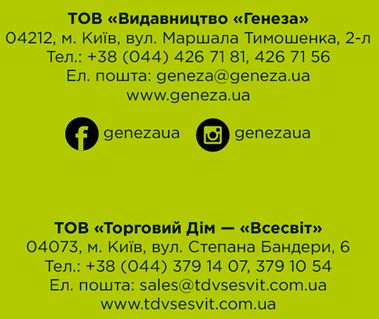